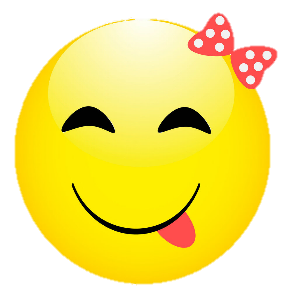 BÀI SOẠN CỦA EM LAN HƯƠNG – 035.447.3852
CÁC THẦY/ CÔ CÓ THỂ SHARE RIÊNG CHO NHAU DÙNG NHƯNG KÍNH MONG QUÝ THẦY/ CÔ KHÔNG SHARE VÀO CÁC HỘI NHÓM ZALO HAY FB, CÁC WEB..... 
KHÔNG BUÔN BÁN LẠI BÀI CỦA EM.
EM CHỈ GIAO DỊCH BẰNG DUY NHẤT 1 NICK FB : LAN HƯƠNG VÀ ZALO LAN HƯƠNG SĐT 0354473852. MỌI GIAO DỊCH BẰNG NICK KHÁC ĐỀU LÀ MẠO DANH EM VÀ LỪA ĐẢO Ạ!

EM XIN CHÂN THÀNH CẢM ƠN! KÍNH CHÚC THẦY/CÔ DẠY TỐT Ạ!
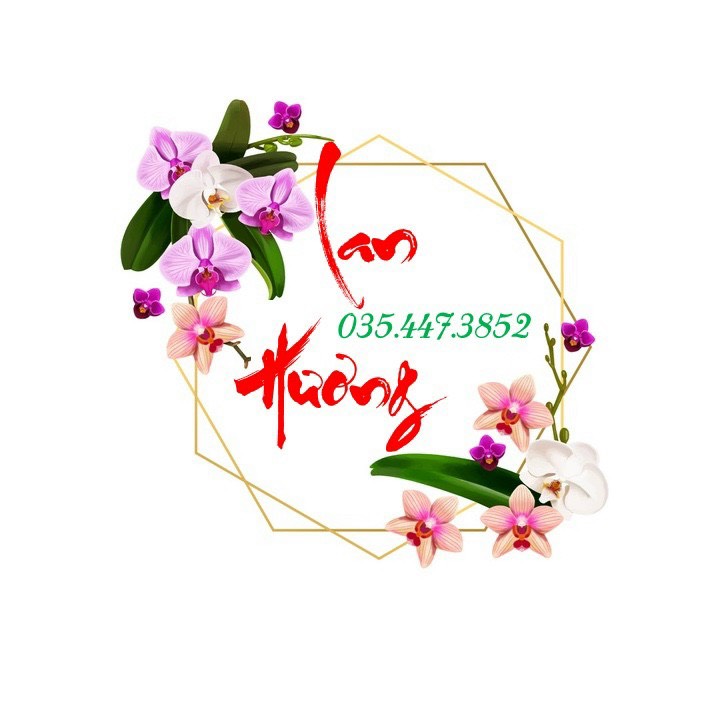 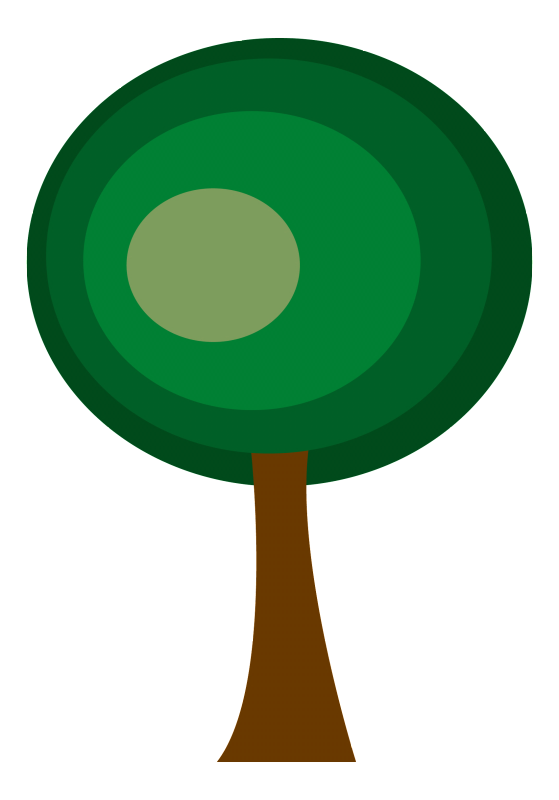 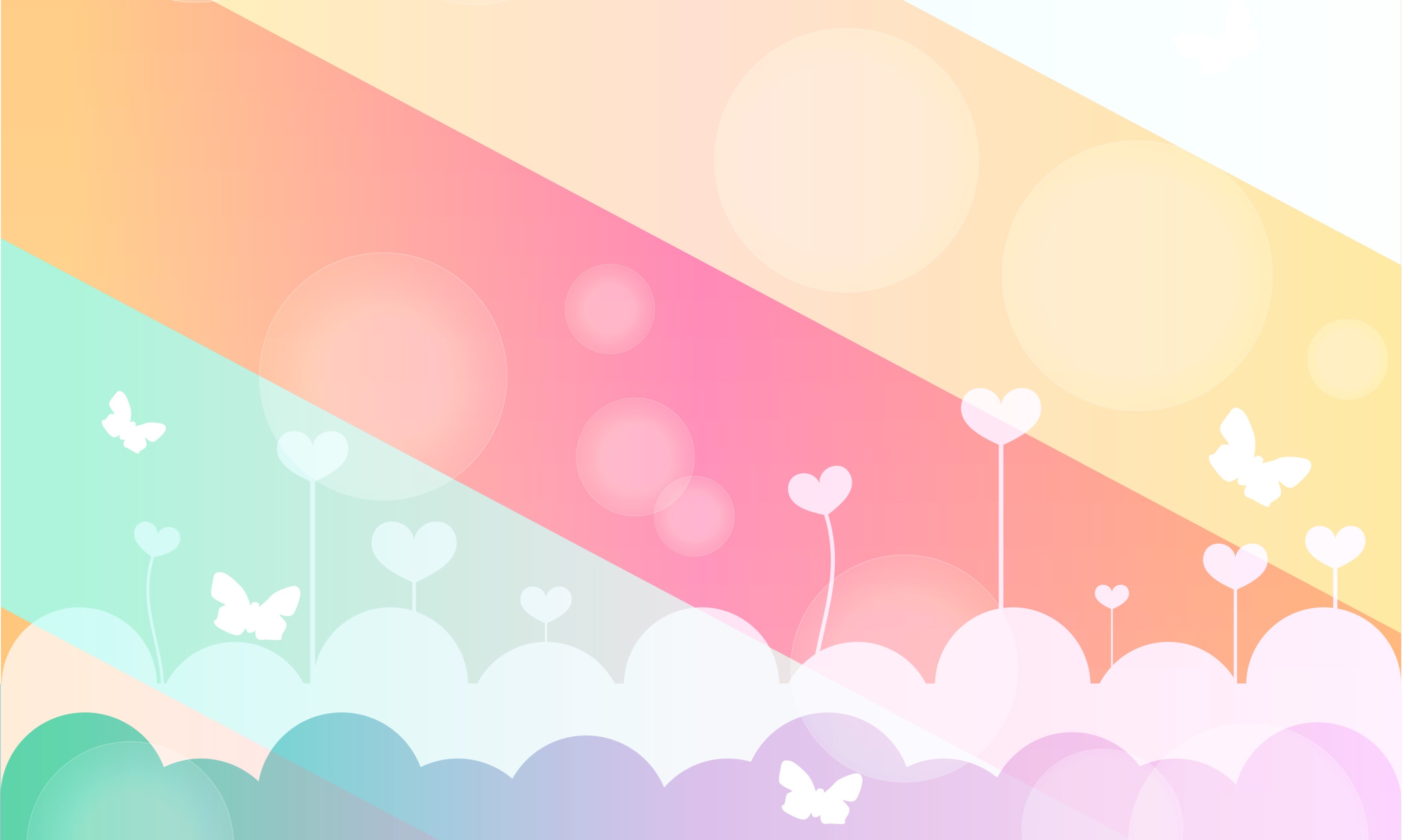 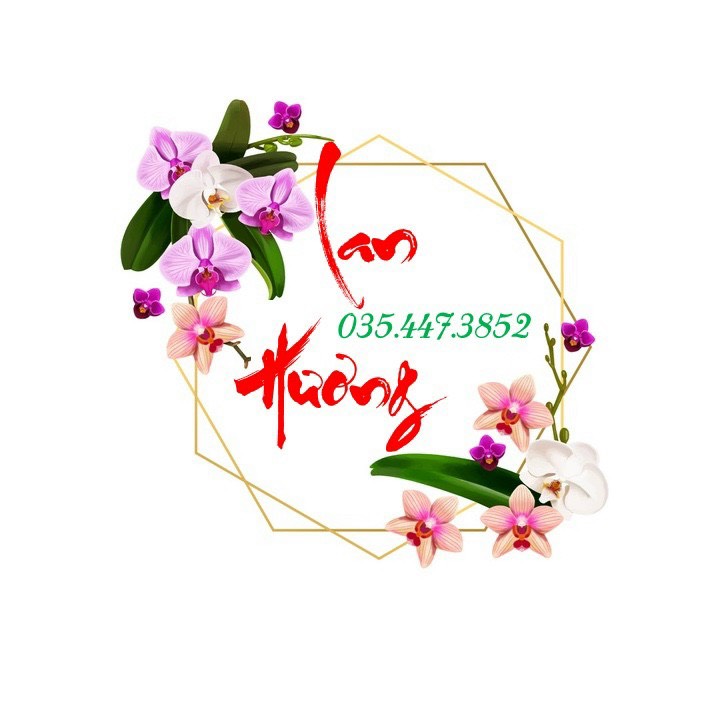 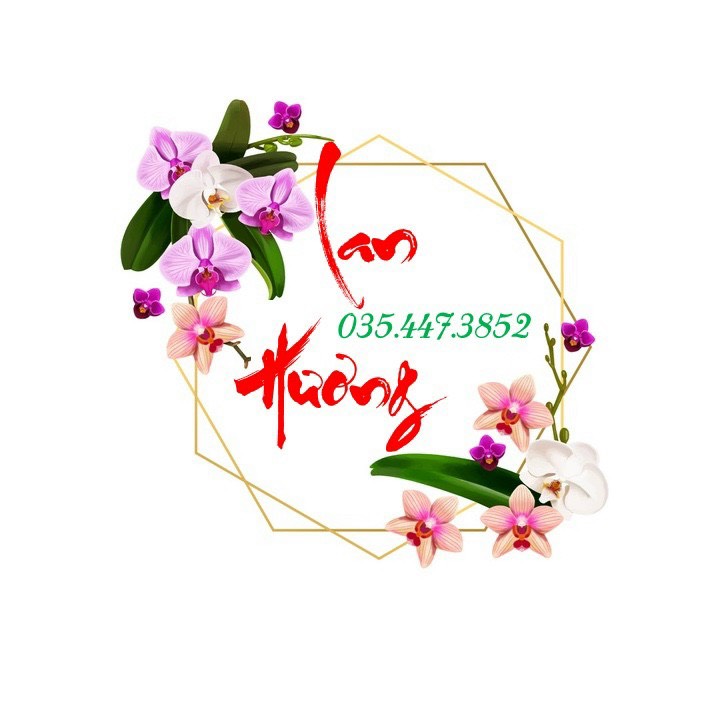 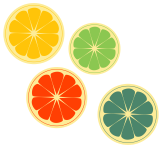 KHỞI ĐỘNG
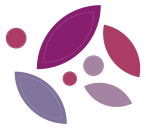 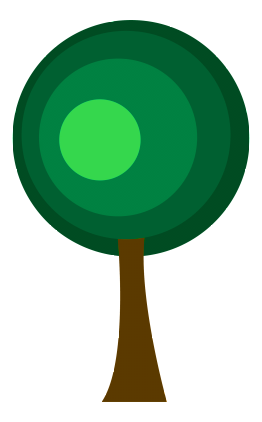 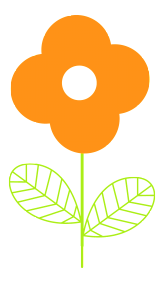 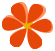 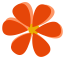 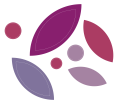 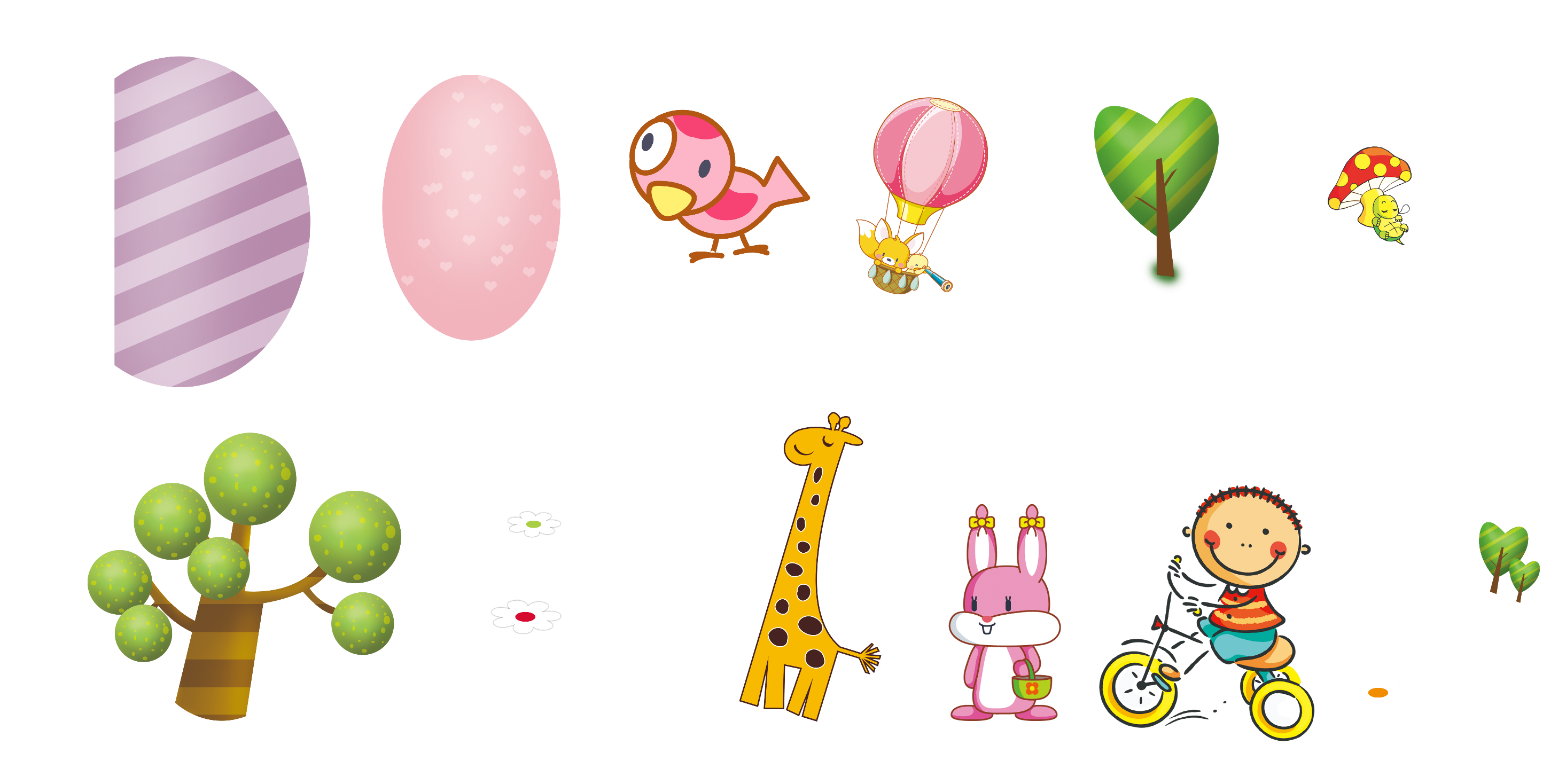 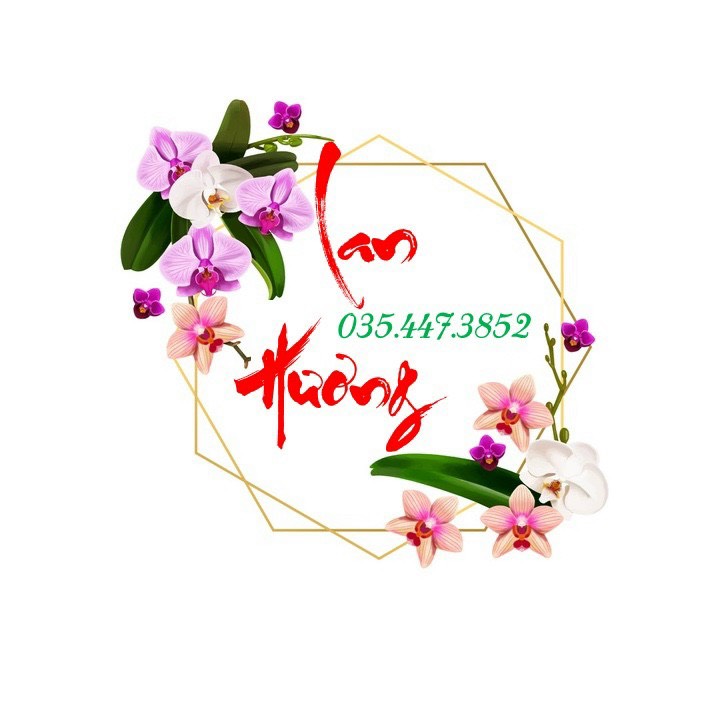 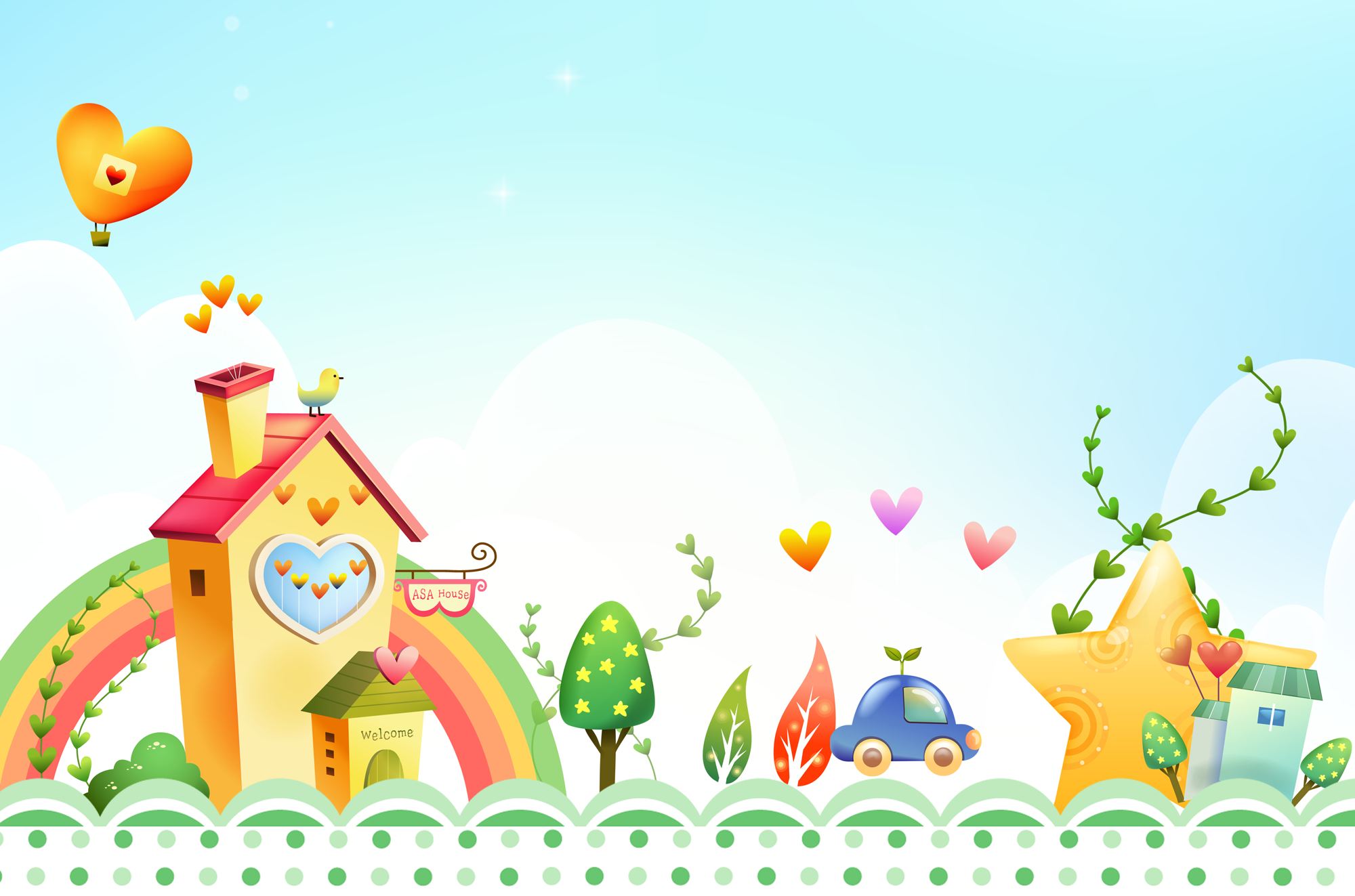 Thứ … ngày … tháng … năm 2021
Tiếng Việt
Bài 2 – Tiết 3
Mở rộng vốn từ Bốn mùa
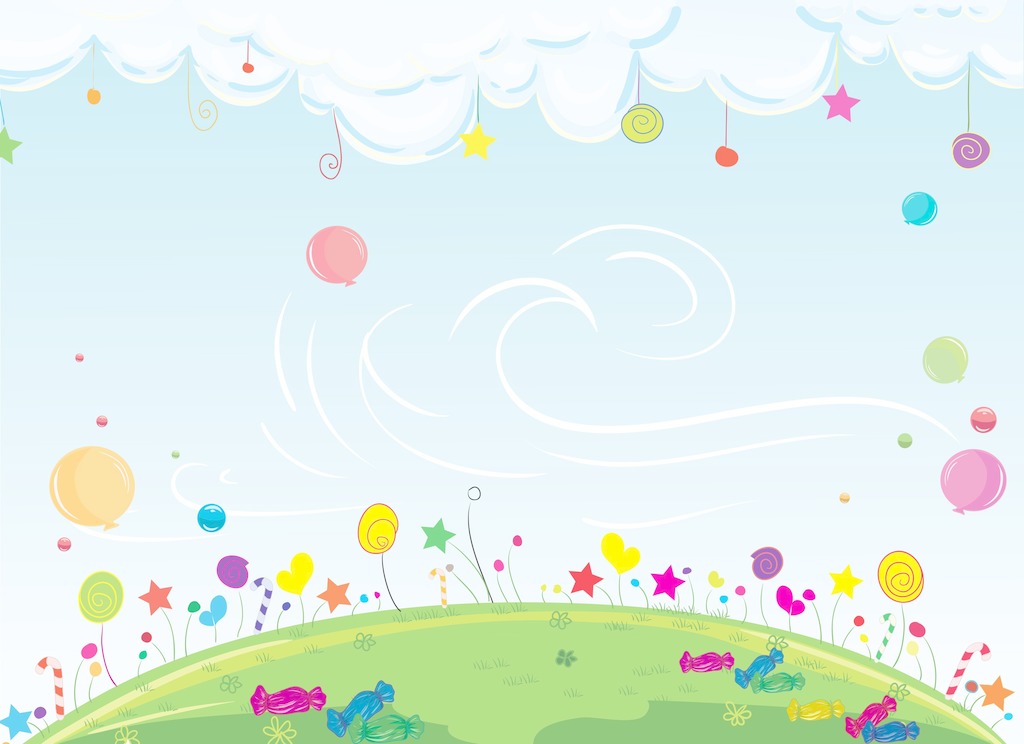 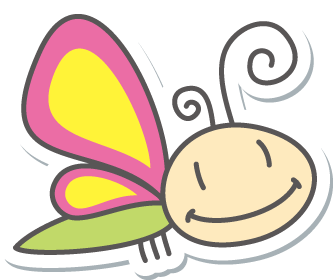 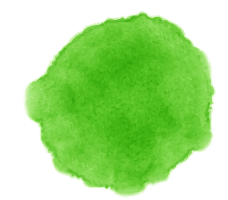 1
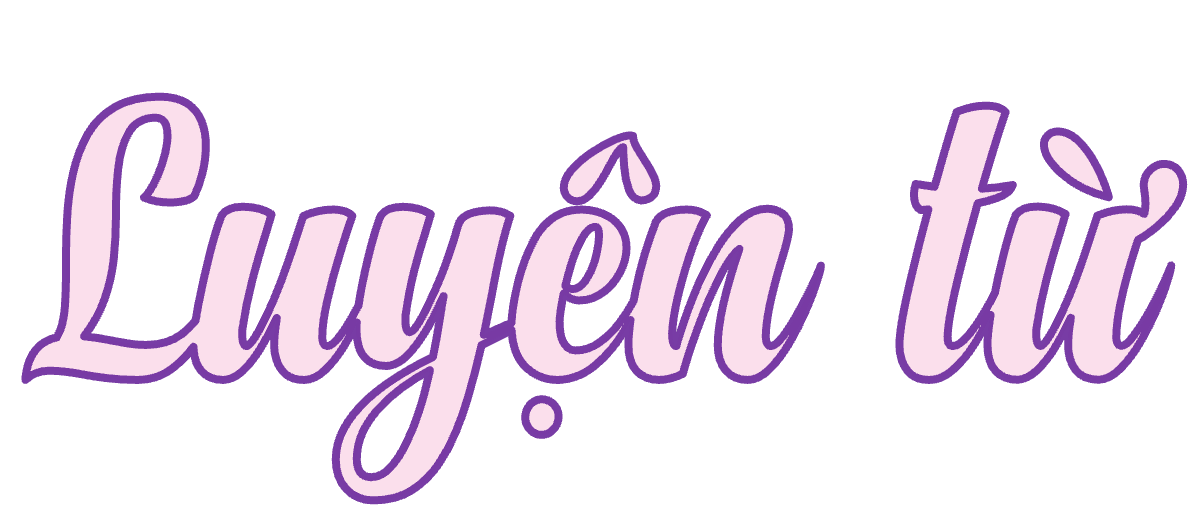 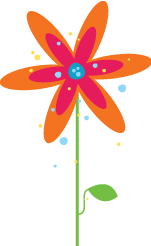 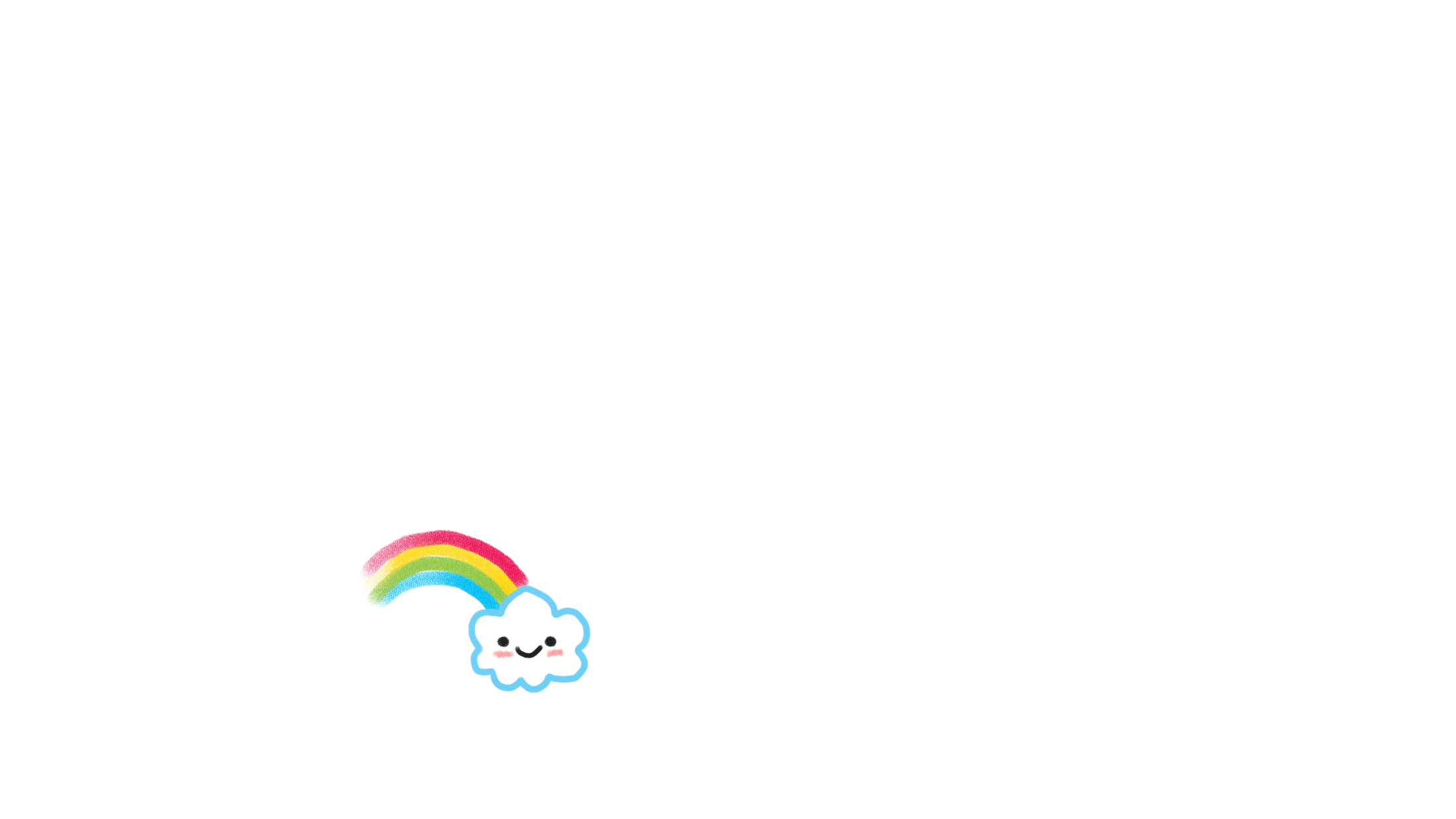 2016/4/15 Friday
3. Tìm trong 2 khổ thơ sau từ ngữ:
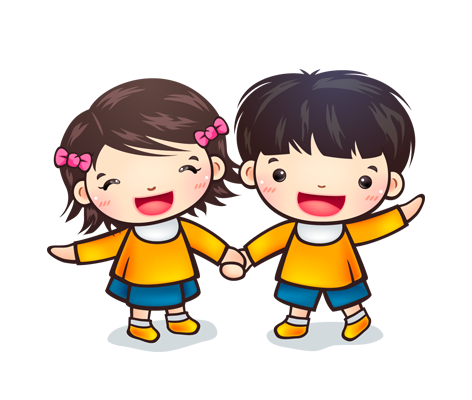 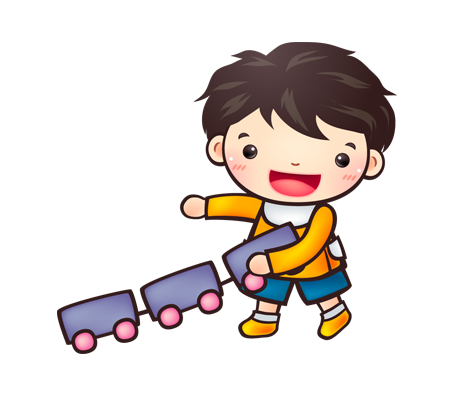 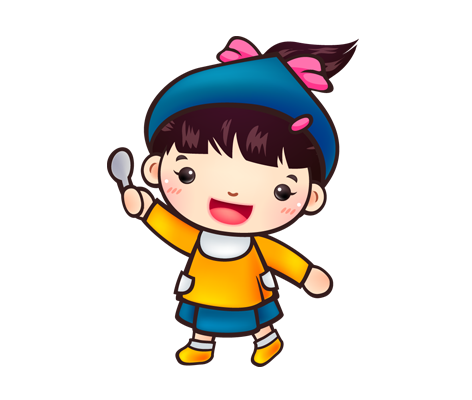 a. Chỉ mùa
b. Chỉ hoa, quả và màu sắc
Mùa xuân hoa bắp
Nở trắng trên đồng
Hoa bầu như bông 
Hoa mơ như tuyết.
Mùa hè đỏ rực     
Hoa phượng, hoa vông 
Mùa thu mênh mông  
Vàng cam vàng quýt. 
			Võ Quảng
Hoạt động nhóm 4
[Speaker Notes: GV yêu cầu HS tìm từ ngữ theo yêu cầu trong nhóm nhỏ và ghi vào thẻ từ.]
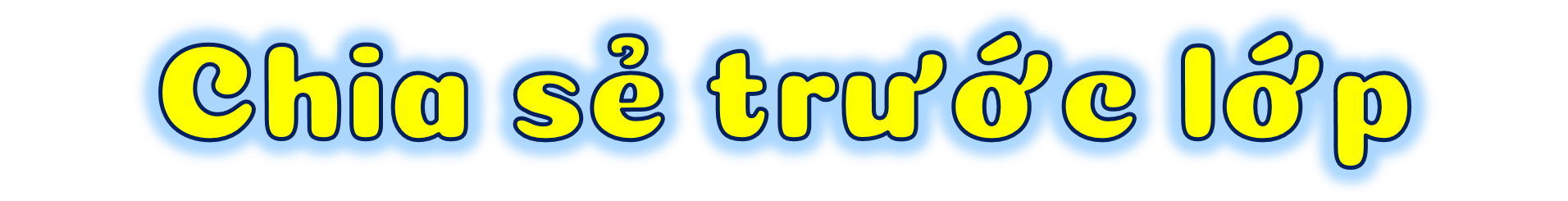 a. Chỉ mùa
Mùa xuân hoa bắp
Nở trắng trên đồng
Hoa bầu như bông 
Hoa mơ như tuyết.
Mùa hè đỏ rực     
Hoa phượng, hoa vông 
Mùa thu mênh mông  
Vàng cam vàng quýt. 
			Võ Quảng
xuân
hè
thu
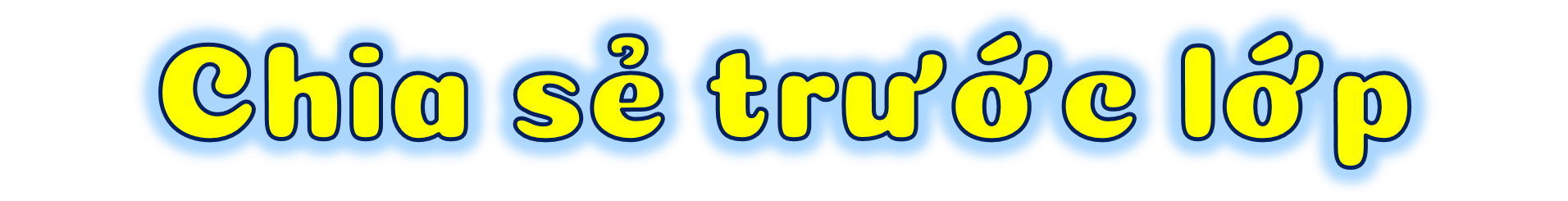 b. Chỉ hoa, quả và màu sắc
Mùa xuân hoa bắp
Nở trắng trên đồng
Hoa bầu như bông 
Hoa mơ như tuyết.
Mùa hè đỏ rực     
Hoa phượng, hoa vông 
Mùa thu mênh mông  
Vàng cam vàng quýt. 
			Võ Quảng
bắp
đỏ rực
trắng
phượng
vông
bầu
mơ
cam
vàng
quýt
Vàng
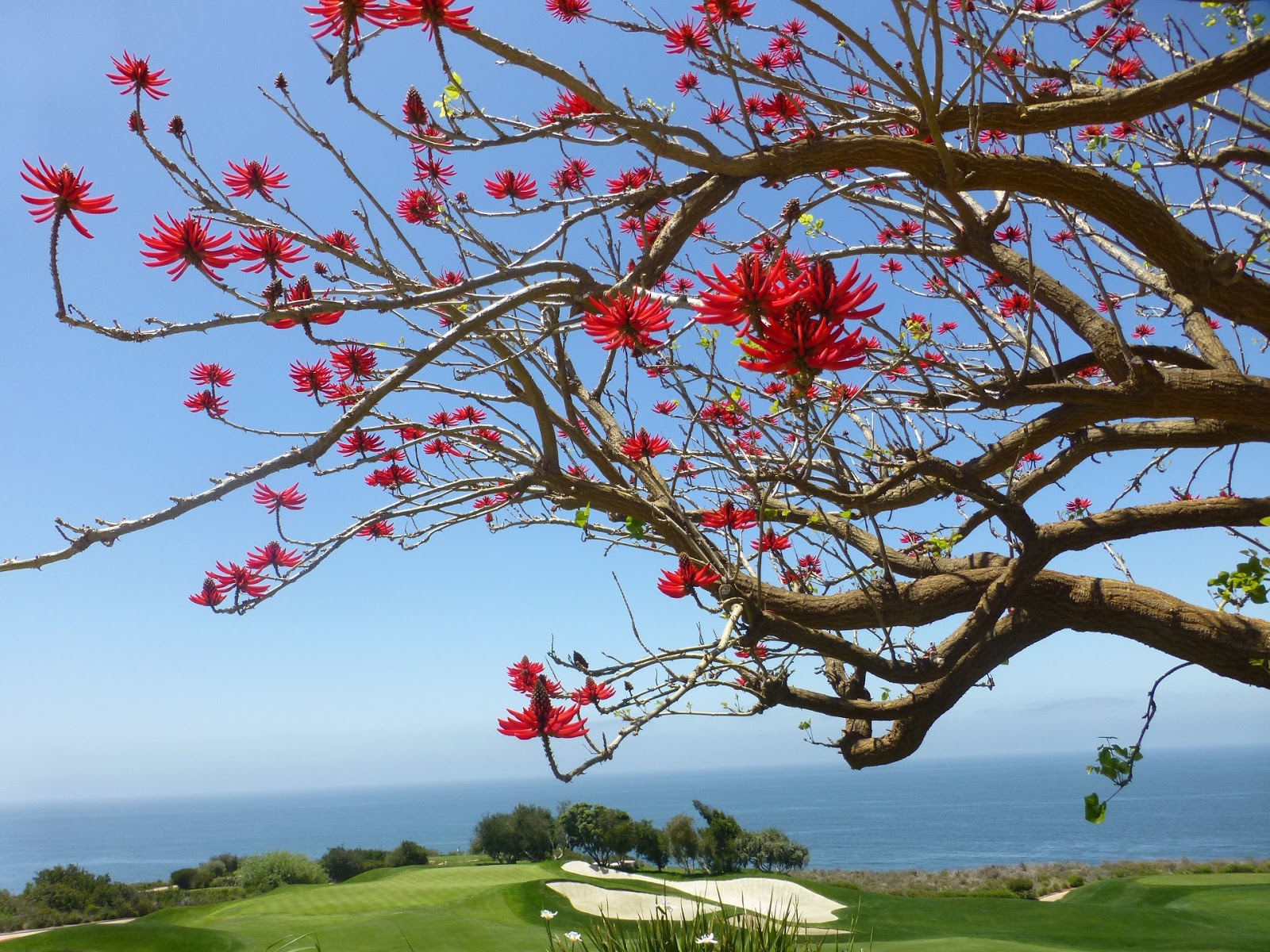 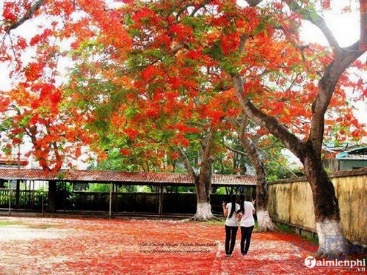 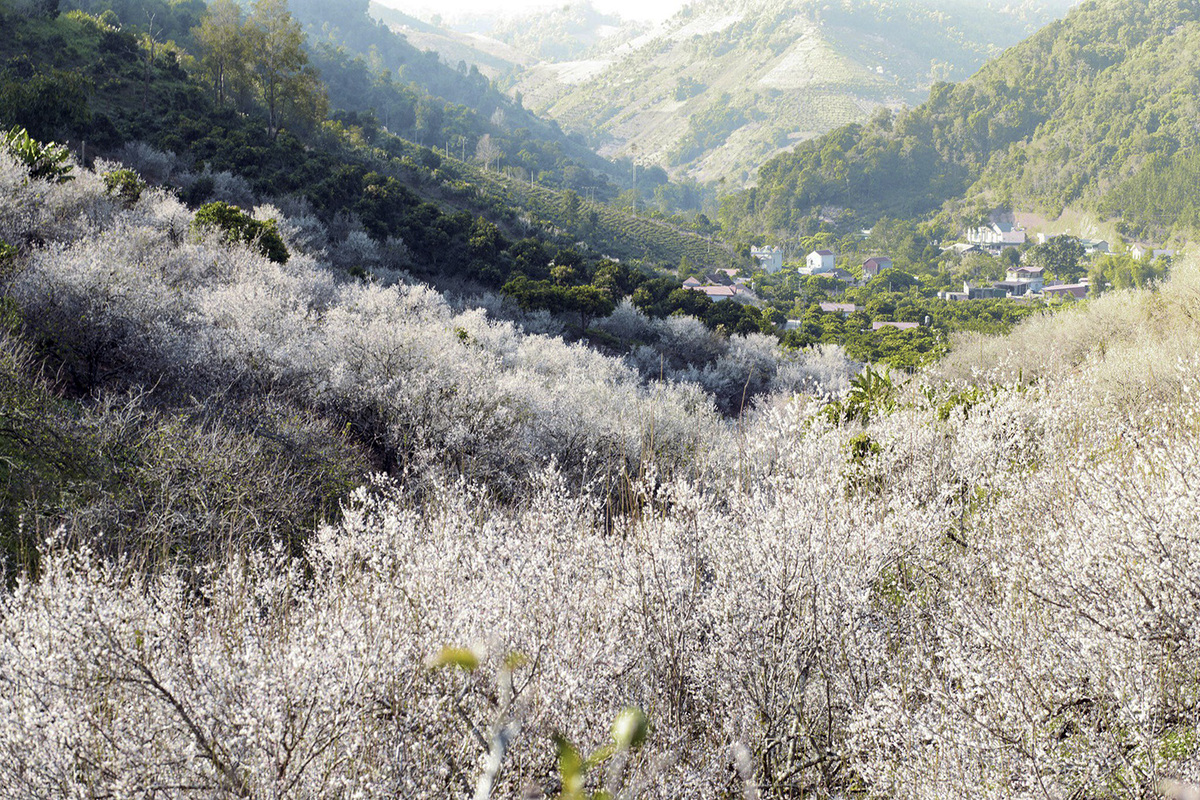 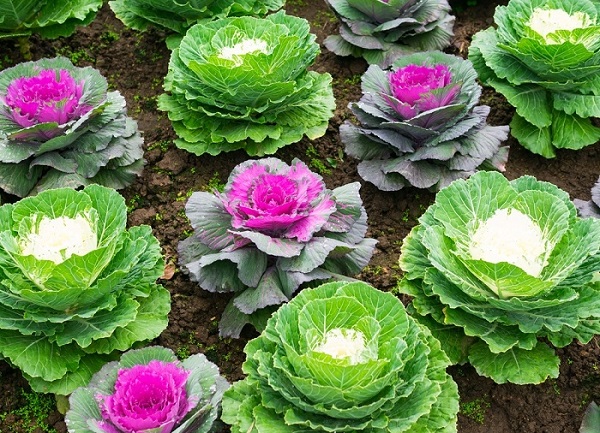 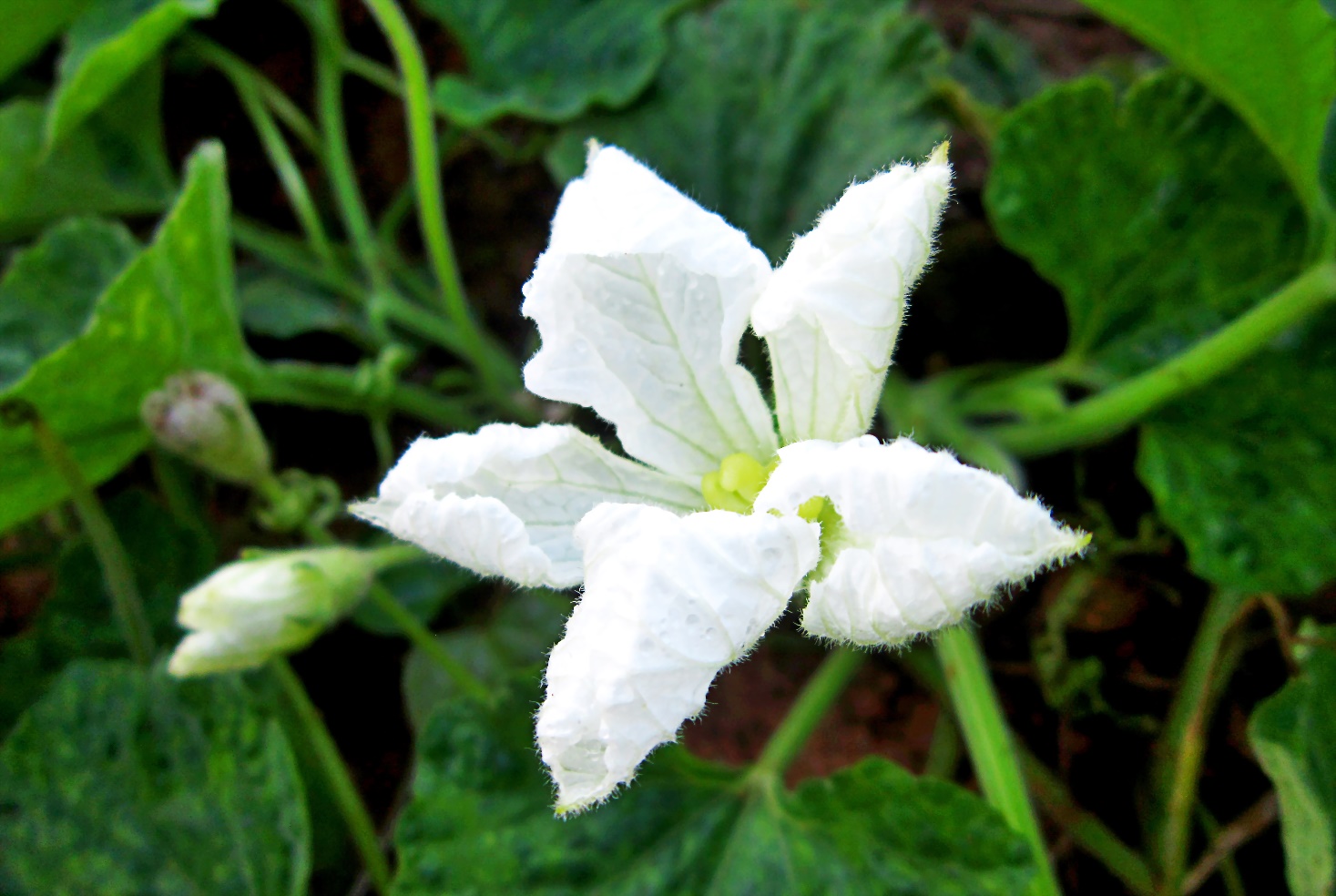 Hoa mơ
Hoa bầu
Hoa vông
Hoa phượng
Hoa bắp cải
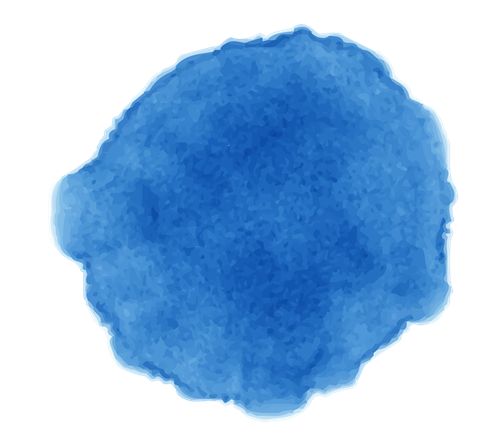 特色课程
2
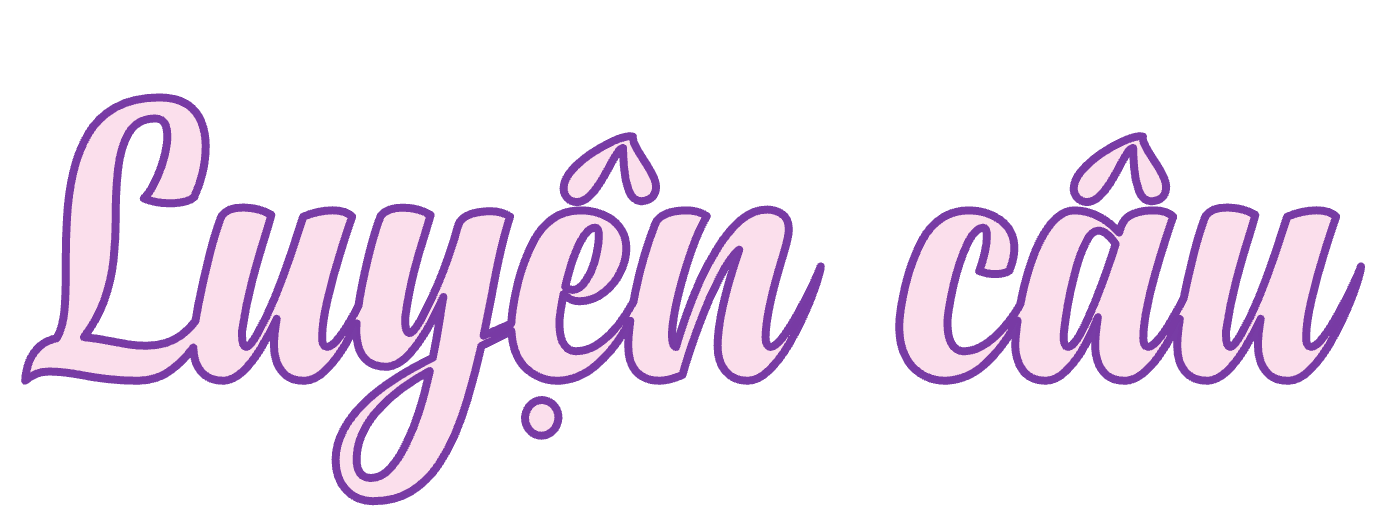 4.Thực hiện các yêu cầu dưới đây:
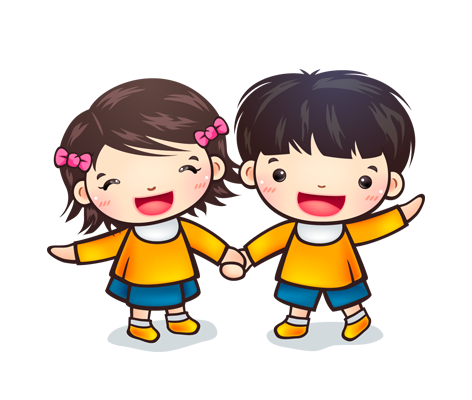 a. Đặt câu hỏi cho các từ ngữ in đậm: ( màu tím)
- Mùa xuân, hoa mơ nở trắng như tuyết.
- Hoa phượng đỏ rực khi mùa hè đến.
- Mùa thu, cam quýt chín vàng.
- Cúc hoạ mi nở rộ khi mùa đông sắp về.
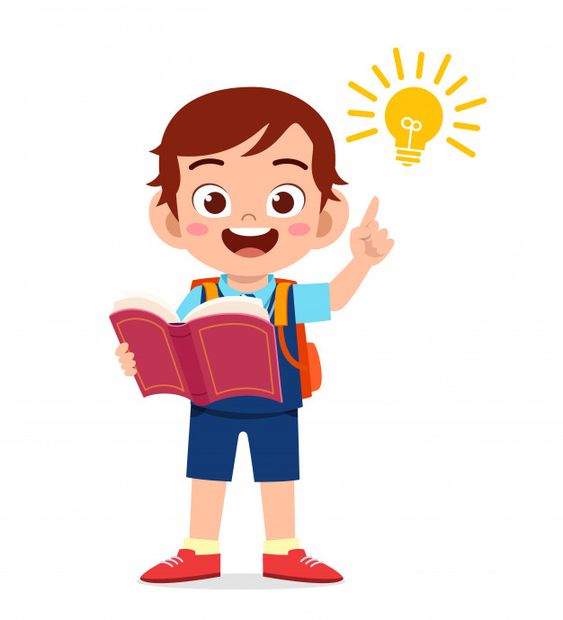 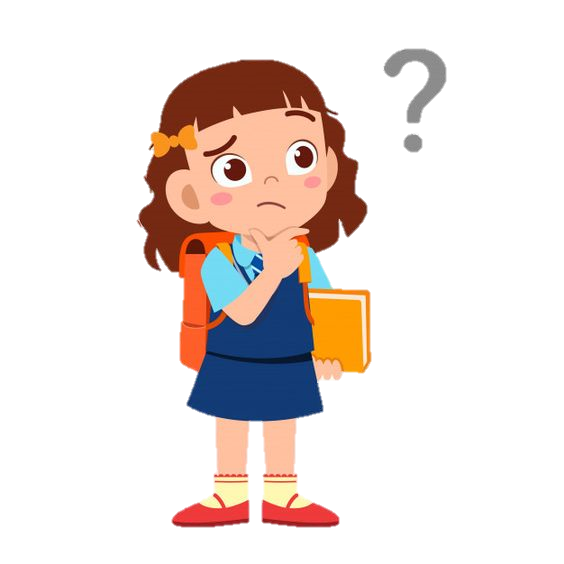 Thảo luận nhóm đôi
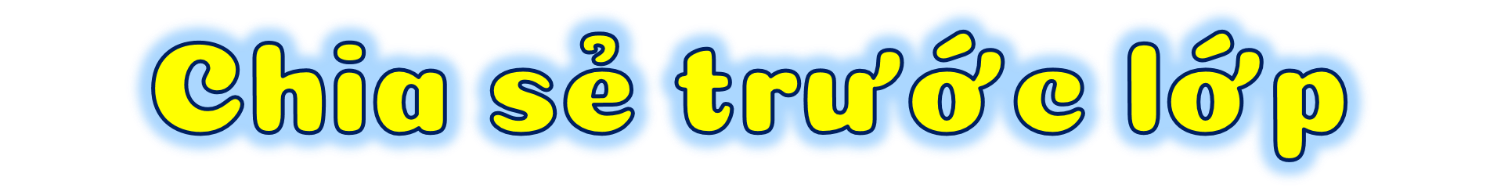 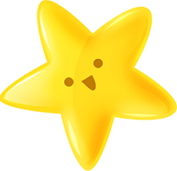 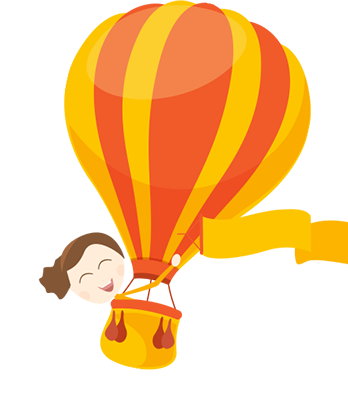 - Mùa xuân, hoa mơ nở trắng như tuyết.
Khi nào hoa mơ nở trắng như tuyết?
- Hoa phượng đỏ rực khi mùa hè đến.
Hoa phượng đỏ rực khi nào?
- Mùa thu, cam quýt chín vàng.
Khi nào cam quýt chín vàng?
- Cúc hoạ mi nở rộ khi mùa đông sắp về.
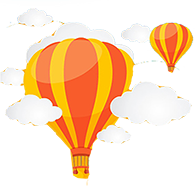 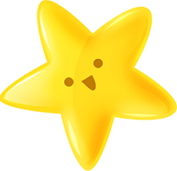 Cúc hoạ mi nở rộ khi nào?
4.Thực hiện các yêu cầu dưới đây:
b. Chọn từ ngữ ở thẻ màu xanh phù hợp với từ ngữ ở thẻ màu hồng:
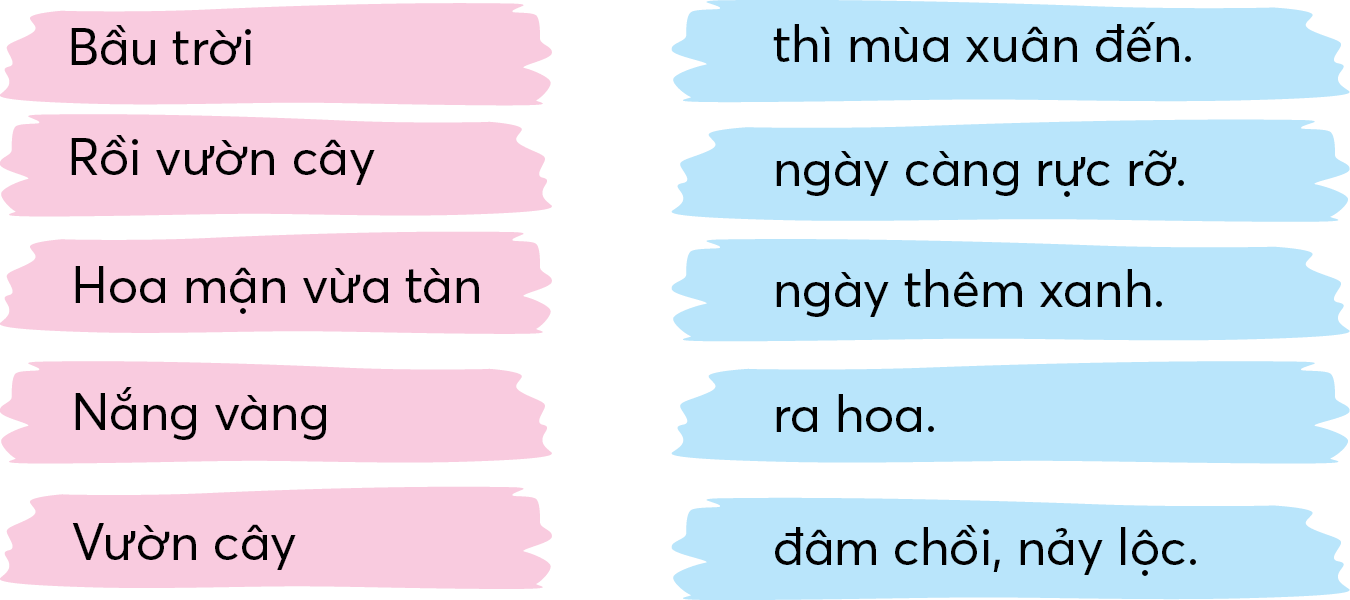 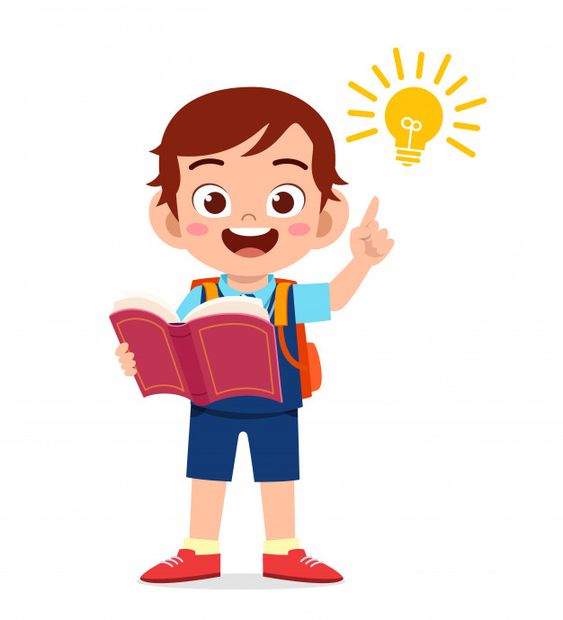 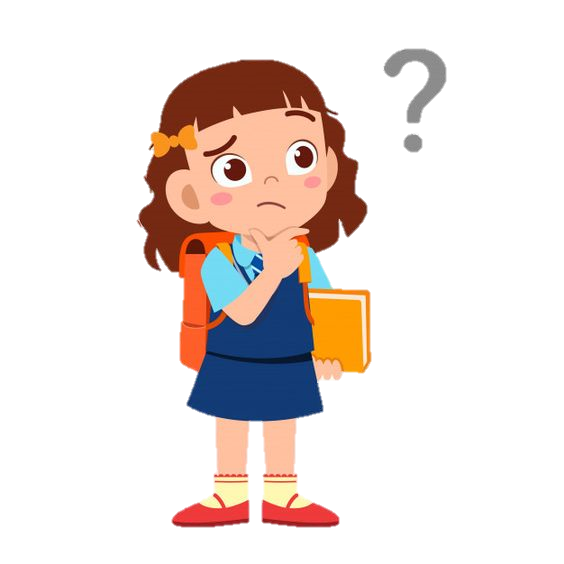 Theo Nguyễn Kiên
4.Thực hiện các yêu cầu dưới đây:
c.  Sắp xếp các câu vừa ghép được ở bài tập b thành đoạn văn.
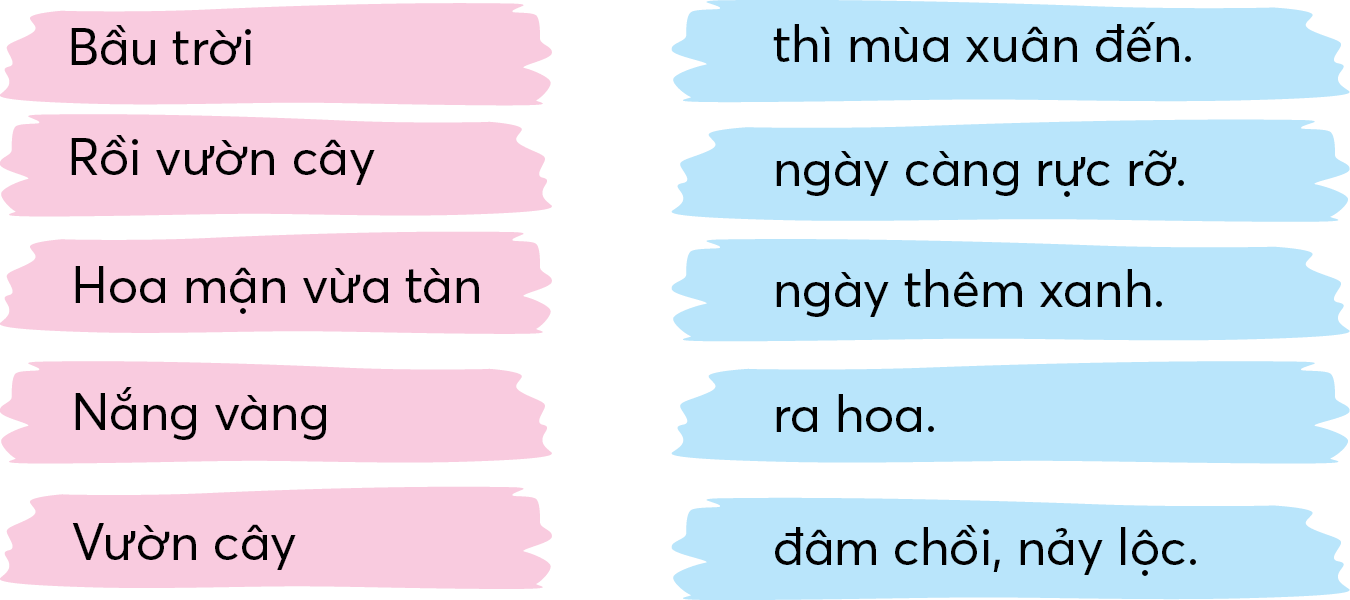 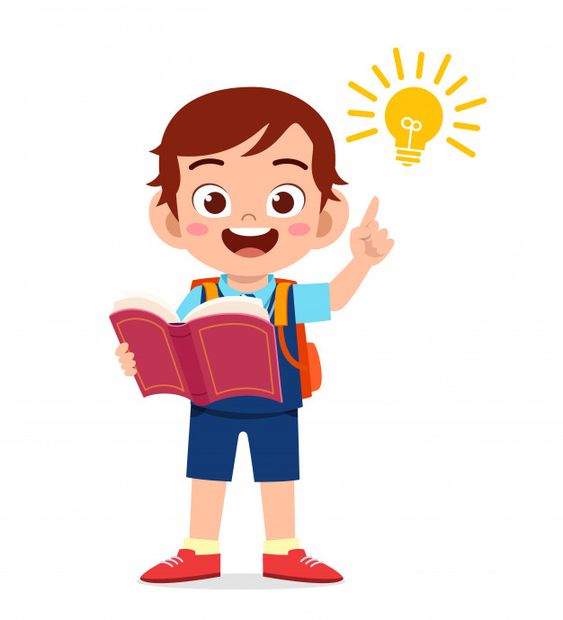 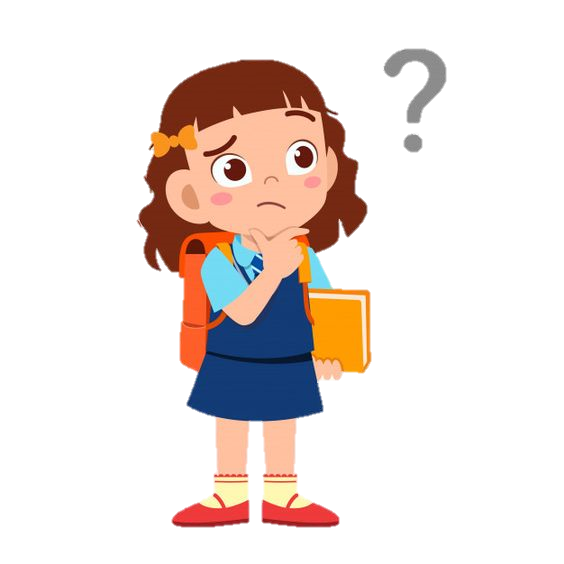 Theo Nguyễn Kiên
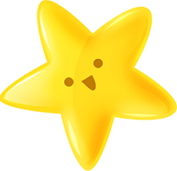 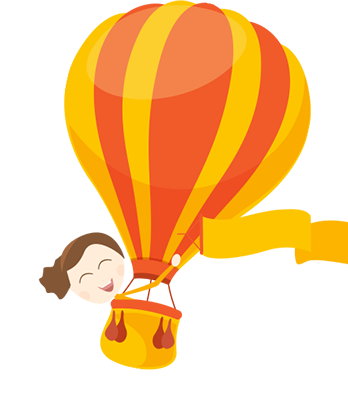 Hoa mận vừa tàn thì mùa xuân đến. Vườn cây đâm chồi nảy lộc. Rồi vườn cây ra hoa. Nắng vàng ngày càng rực rỡ. Bầu trời thêm xanh.
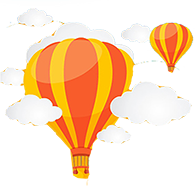 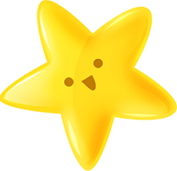 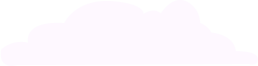 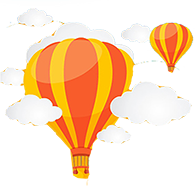 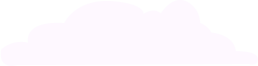 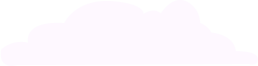 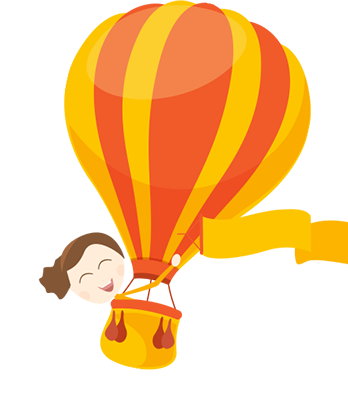 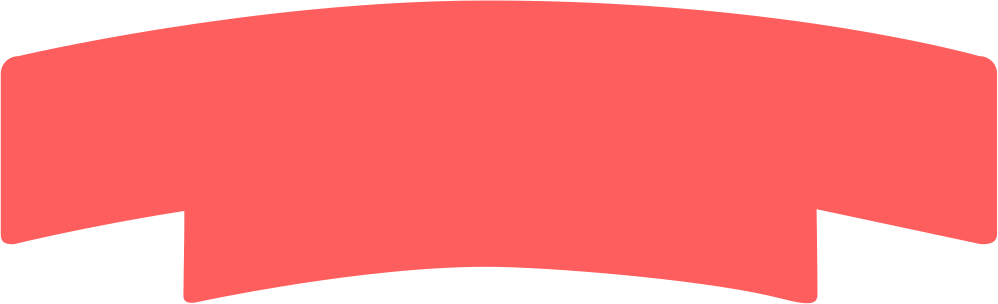 Tạm biệt và 
hẹn gặp lại
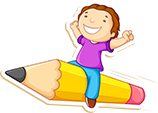 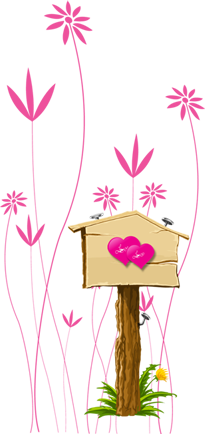 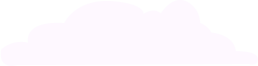 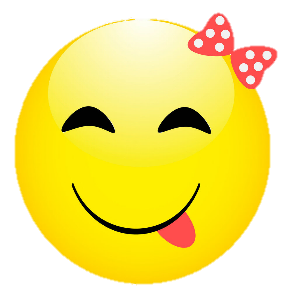 BÀI SOẠN CỦA EM LAN HƯƠNG . 
KÍNH MONG QUÝ THẦY CÔ KHÔNG SHARE VÀO CÁC HỘI NHÓM.
Thầy/Cô đăng ký lấy giáo án liên hệ link Facebook Lan Hương: https://www.facebook.com/profile.php?id=100049274364068
SĐT zalo Lan Hương: 035.447.3852